Significant Disproportionality
Significant Disproportionality
States must annually collect and examine data to determine whether significant disproportionality based on race or ethnicity is occurring in each local education agency (LEA) with respect to:
The identification of children as children with disabilities, including the identification of children as children with a particular disability; 
The placement of children with disabilities in particular educational settings; and 
The incidence, duration, and type of disciplinary actions, including suspensions and expulsions.
According to 34 C.F.R. § 300.646 of the regulations implementing the IDEA
(https://www.ed.gov/news/press-releases/fact-sheet-equity-idea)
[Speaker Notes: We, at KSDE, are looking to see whether LEA data shows a significant overrepresentation of some racial or ethnic group receiving a specific outcome (e.g., identification, placement, or discipline).]
What is the Kansas methodology for determining whether an LEA has significant disproportionality?
The Kansas State Department of Education (KSDE) uses a risk ratio calculation to determine whether an LEA has significant disproportionality, consistent with 34 C.F.R.§ 300.647. This identification of a district with significant disproportionality is based on an analysis of numerical information only and may not include consideration of the State’s or LEA’s policies, practices, or procedures. An LEA is determined to have significant disproportionality if its final risk ratio in one or more categories evaluated exceeds the risk ratio threshold for that category for 3 consecutive years
What happens if an LEA is identified as having Significant Disproportionality?
It’s a multiple year process. 
If an LEA has been identified as having significant disproportionality, the LEA is restricted from reducing its Maintenance of Effort (MOE) level by using the 50% reduction rule, and it must: 
Reserve 15% of its IDEA Part B Section 611 and 619 allocations for comprehensive coordinated early intervening services (CCEIS) to address factors contributing to the significant disproportionality; 
Review and, if appropriate, revise its policies, practices, and procedures used in identification or placement in particular education settings, and/or disciplinary removals, to ensure that the policies, practices, and procedures comply with the requirements of the IDEA; and  
Publicly report on the revision of those policies, practices, and procedures consistent with the requirements of the Family Educational Rights and Privacy Act, its implementing regulations in 34 C.F.R. part 99, and Section 618(b)(1) of IDEA.
Fiscal Implications
Fiscal ImplicationsComprehensive Coordinated Early Intervening Services (CCEIS) 34 CFR §300.646
Mandatory set aside of exactly 15% of IDEA Part B funds (611 & 619)

Expenditures of activities must address factors and policy, practice, or procedure contributing to significant disproportionality.
Permitted activities include professional development and educational and behavioral evaluations, services, and supports.

Carryover of unspent CCEIS funds undergoes the same budgeting and review process regardless of current-year identification.
Fiscal Implications
Grade level/ages served 
Children who are not currently identified as needing special education or related services but who need additional academic and behavioral support to succeed in a general education environment.

Children currently identified as needing special education or related services (funds can be used primarily, but not exclusively, for this group).
Fiscal Implications
CCEIS Reporting requirements
An LEA is required to report to the state and the state is required to report to the U.S. Department of Education the following: 

the number of children served under this section who received early intervening services; 

and the number of children served under this section who received early intervening services and subsequently received special education and related services under Part B of IDEA during the preceding 2-year period.
Placement and Discipline
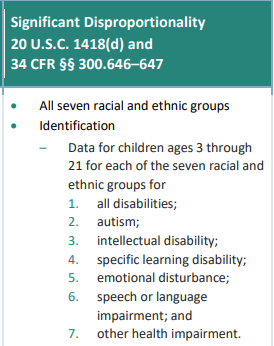 Placement
Data for children ages 5 and in Kindergarten through 21 for each of the seven racial and ethnic groups for
Inside a regular class for less than 40 percent of the day: and
Inside separate schools and residential facilities, not including homebound or hospital settings, correctional facilities, or private schools.
Discipline
Data for children ages 3 through 21 for each of the seven racial and ethnic groups for
Out-of-school suspension and expulsions of 10 day or fewer;
Out-of-school suspensions and expulsions of more than 10 days;
In-School suspensions and expulsions of more than 10 days;
In-school suspensions of more than 10 day; and
Disciplinary removals in total, including in-school and out-of-school suspensions, expulsions, removals by school personnel to an interim alternative educational setting and removals by hearing office
Office of Special Education (OSEP)
Race/Ethnicity –
American Indian or Alaskan Native(A)
Asian(S)
Black or African American(B)
Hispanic(H)
Native Hawaiian or Other Pacific Islander(P)
Two or More Races (M)
White (W)
History
1975-Education for All Handicapped Children Act
1997-Individuals with Disabilities Education Act (IDEA)
2004-IDEA Amendment
2016-Equity in IDEA
2018-Secretary DeVos Delay
2019-United States District Court for the District of Columbia sided with Council of Parent Attorneys & Advocates (COPAA)
[Speaker Notes: 1975 - Education for All Handicapped Children Act of 1975 (Public Law 94-142) was established to ensure that children with disabilities had access to a free appropriate public education. Unfortunately, Disproportionally more children of minority were placed in special education.
• 1997 – Individuals with Disabilities Education Act (IDEA) recognized racial inequity in special education. This Required States to collect and examine data to determine if significant disproportionality based on race was occurring in the identification and placement of children with disabilities. o If States found significant disproportionality, they were required to review, and if appropriate revise the policies, practice, and procedures.
• 2004 – IDEA amendment o In addition to the regulation set under IDEA 1997, the amendment required States to determine if significant disproportionality was occurring in disciplinary actions. o Required LEAs with significant disproportionality to use funds for comprehensive Coordinated Early Intervening Services. o Required LEAs to publicly report on the revision of policies, practices, and procedures.
 
Issued in 2016, the Equity in IDEA regulations aimed to help schools systematically address disparities that exist for students of color in special education. The regulations provided a method for states to identify schools in which students of color were inappropriately being identified as needing special education, placed in inappropriate educational settings, or suspended, expelled, secluded and restrained at disparate rates. These regulations were intended to be a way to spot the districts that had challenges in these areas and to ensure that students receive necessary services, have the opportunity to learn in the least restrictive environment, and are not removed from the classroom unnecessarily. These regulations were set to take effect in July 2018.
Then, in 2018, just before the regulations were set to take effect — and after receiving hundreds of comments urging the U.S. Department of Education to move forward with implementing the Equity in IDEA regulations — Secretary Betsy DeVos delayed them until 2020. By 2020, the department would plan to have new regulations that would replace the Equity in IDEA regulations.
Shortly after the delay was announced, the Council of Parent Attorneys and Advocates (COPAA) sued, asking the court to stop the delay and require immediate implementation of the regulations. COPAA alleged that the Education Department violated the Administrative Procedure Act (APA). COPAA reasoned that the regulations are essential to providing a free appropriate public education (FAPE) to children of color. Each day that the regulations are not implemented, more and more students are being inappropriately identified as needing special education, placed in segregated settings, and removed from the classroom.
In March 2019, the United States District Court for the District of Columbia sided with COPAA and required that the regulations go into effect immediately.
What did Kansas do? Kansas, as well as other states, decided to continue to use the, what we call, the 2004 calculation for as long as possible. During that time, no Districts and/or LEA’s were identified as Significantly Disproportionate in Kansas. Then after the United States District Court for the District of Columbia sided with the Council of Parent Attorneys and Advocates in March of 2019 Kansas changed the calculation as well as include LEAs.]
How is this calculated?
Risk Ratio
The risk ratio answers the question “What is the risk of children from target racial/ethnic group found within a subcategory as compared to the risk of children from the Comparison racial/ethnic group found within a subcategory within the LEA or USD?”
Alternate Risk Ratio (For LEAs that don’t meet the minimum sizes)
The alternate risk ratio answers the question “What is the risk of children from a target racial/ethnic group found within a subcategory as compared to the risk of children from all the comparison racial/ethnic group found within a subcategory within the state?”
What does a risk ratio mean in practical terms and can you provide a sample calculation of a risk ratio?A risk ratio essentially tells us how the risk of one group compares to the risk of another group. For example, an LEA risk ratio of 3.5 for black or African-American children to be identified for special education and related services means that, within that LEA, black or African-American children were three and half times as likely as all other children to be identified for special education and related services.Here is a simplified example calculation:
Formula
Example for Black Students with Disabilities (SWD)
70 Black SWD divided by 200 Black students enrolled is 0.35. 
50 all other races/ethnicities combined (American Indian + Asian + Hispanic + Native Hawaiian + Two or more races + White) divided by 500 total all other races/ethnicities combined (American Indian + Asian + Hispanic + Native Hawaiian + Two or more races + White) is 0.1
0.35/0.1= 3.50 (exceeds the threshold)
Target Group Risk = # in Target Race/Ethnic Group within subcategory divided by # in Target Race/Ethnicity Group enrolled. 
Other Group Risk = # in all other Race/Ethnic Groups combined within Subcategory divided by # in all other Race/Ethnic Groups combined enrolled. 
Risk Ratio =  Target Group Risk divided by Other Group Risk.
Here’s another perspective
Black SWD
Any other Race/Ethnicity SWD
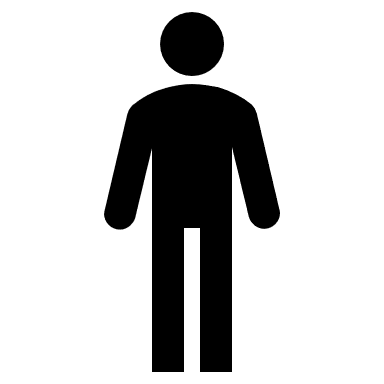 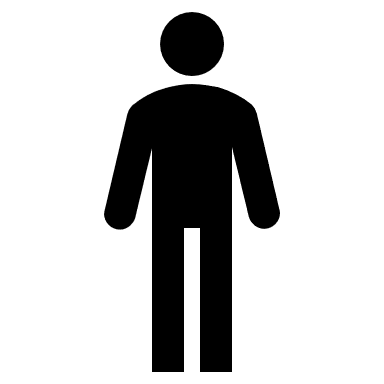 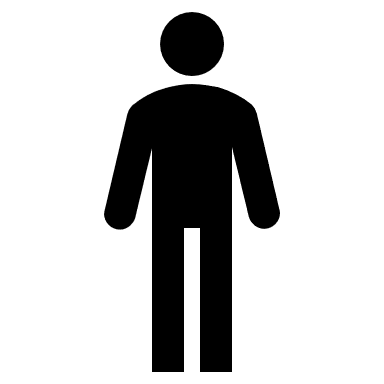 Risk Ratio Calculation for Identification
Formula
Example for Asian OHI
Target Group Risk = # in Target Race/Ethnicity Group within Subcategory divided by # in Target Race/Ethnicity Groups Enrolled
Other Group Risk = # in all Other Race/Ethnicities Groups combined within Subcategory divided by # in all Other Race/Ethnicities Groups combined Enrolled
Risk Ratio = Target Group Risk divided by Other Group Risk
50 Asian OHI divided by 5,000 total Asian is 1%
10 all other OHI ethnicities combined (Black+Hispanic+Multi-Racial+White+Native American+Pacific Islander) divided by 4,000 total all other ethnicities combined (Black+Hispanic+Multi-Racial+White+Native American+Pacific Islander) is .25%
1% divided by 0.25% is 4.0 (Risk Ratio)
Minimum Sizes
KSDE uses a minimum cell size of 10 for the group experiencing the particular outcome (numerator) and an n size of 30 for the enrolled group (denominator), a risk is calculated for both the target group experiencing the particular outcome within the LEA and the comparison group experiencing the particular outcome either within the LEA or within the State.
Alternate Risk Ratio: When is it used and how is it calculated?
Alternate Risk Ratio is a calculation performed when minimum sizes are not met by dividing the risk of a particular outcome for the students in one racial or ethnic group (within an LEA) by the risk of that outcome for students in all other racial or ethnic groups in the state.
Alternate Risk Ratio Calculation for Identification
Formula
Example for White Autism
District Risk = # in Target Race/Ethnicity Group within Subcategory divided by # in Target Race/Ethnicity Groups Enrolled
State Risk = # in all Other Race/Ethnicities Groups combined within Subcategory divided by # in all Other Race/Ethnicities Groups combined Enrolled
Alternate Risk Ratio = District Risk divided by State Risk
9 White Autism divided by 250 total White is 3.6%
2,000 all other Autism race/ethnicities (Black+Hispanic+Multi-Racial+Asian+Native American+Pacific Islander) divided by 200,000 total all other ethnicities is 1%
3.6% divided by 1% is 3.6 (Risk Ratio)
Risk Ratio Calculation for Environment
Formula
Example for White Students in Separate Facilities (SF)
Target Group Risk = # in Target Race/Ethnicity Group within Subcategory divided by # in Target Race/Ethnicity Groups Enrolled
Other Group Risk = # in all Other Race/Ethnicities Group within Subcategory divided by # in all Other Race/Ethnicities Group Enrolled
Risk Ratio = Target Group Risk divided by Other Group Risk
13 White SF divided by 800 total White students is 1.6%
15 all other SF ethnicities (Black+Hispanic+Multi-Racial+Asian+Native American+Pacific Islander) divided by 3,500 total all other ethnicities (Black+Hispanic+Multi-Racial+Asian+Native American+Pacific Islander) is .43%
1.6% divided by 0.43% is 3.72 (Risk Ratio)
Alternate Risk Ratio Calculation for Environment
Formula
Example for White Students in Separate Facilities (SF)
District Risk = # in Target Race/Ethnicity Group within Subcategory divided by # in Target Race/Ethnicity Groups Enrolled
State Risk =  State # in all Other Race/Ethnicities Groups combined within Subcategory divided by State # in all Other Race/Ethnicities Groups combined Enrolled
Alternate Risk Ratio = District Risk divided by State Risk
9 White SF divided by 250 total White is 3.6%
2,000 all other SF race/ethnicities (Black+Hispanic+Multi-Racial+Asian+Native American+Pacific Islander) divided by 200,000 total all other ethnicities is 1%
3.6% divided by 1% is 3.6 (Risk Ratio)
Risk Ratio Calculation for Discipline
Formula
Example for White In-School Susp. <= 10
Target Group Risk = # of SWD in the target ethnic group in that category divided by # of SWD of the target ethnic group enrolled 
Other Group Risk = # of SWD in the "other" ethnic groups combined in that category divided by # of SWD of the "other" ethnic groups combined enrolled
Risk Ratio = Target Group Risk divided by Other Group Risk
132 White In-School Susp. <= 10 divided by 171 total White SWDs is 77%
275 all other ethnicities In-School Susp. <= 10 (Black+Hispanic+Multi-Racial+Asian+Native American+Pacific Islander) divided by 1,212 total all other ethnicities SWDs (Black+Hispanic+Multi-Racial+Asian+Native American+Pacific Islander) is 23%
77% divided by 23% is 3.35 (Risk Ratio)
Alternate Risk Ratio Calculation for Discipline
Formula
Example for White In-School Susp. <= 10
District Risk = # of SWD in the target ethnic group in that category divided by # of SWD of the target ethnic group enrolled
State Risk = State # of SWD in the "other" ethnic groups combined in that category divided by State # of SWD of the "other" ethnic groups combined enrolled
Alternate Risk Ratio = District Risk divided by State Risk
9 White In-School Susp. <= 10 divided by 250 total White SWDs is 3.6%
2,000 all other In-School Susp. <= 10 race/ethnicities (Black+Hispanic+Multi-Racial+Asian+Native American+Pacific Islander) divided by 200,000 total all other SWDs ethnicities is 1%
3.6% divided by 1% is 3.6 (Alternate Risk Ratio)
CRITERIA
Minimum Cell Size: 10

Minimum N Size: 30

Standard for Reasonable Progress:  ≥ 0.5 progress per year in lowering the risk ratio in each of the most recent 2 consecutive years. 

A district that exceeds the risk threshold for 3 prior years, but that has shown reasonable progress for lowering the risk ratio in each of the most recent 2 consecutive prior years, will be evaluated by KSDE and may not be identified with significant disproportionality.
SIGNIFICANT DISPROPORTIONALITY
Where is the data?
Significant Disproportionality analysis is available on Kansas APR Reports website, http://ddesurvey.com/kansasAPR/login.aspx
Look for & address yellow & red cells.
What data sources does KSDE use in calculating significant disproportionality?
KSDE uses the following data sources when calculating significant disproportionality:
 ▪ September 20 Count 
	▪ Reported in the ENRL record in the KIDS application. Can be viewed in several reports on https://datacentral.ksde.org/ , such as the Kansas K–12 Reports.
 ▪ Final December 1st Report 
	▪ Reported and can be viewed in the SPEDPro application
 ▪ Final End of Year Report 
	▪ Reported and can be viewed in the SPEDPro application 
▪ Final OSEP Table 5 Discipline Incident Report 
	▪ Reported in the KIAS application and can be viewed in the SPEDPro application
 ▪ Final OSEP Table 5 Discipline Summary Report 
	▪ Reported in the KIAS application and can be viewed in the SPEDPro application
Process
Once identified as an LEA that is significantly disproportionate, then the LEA will work with a lead from KSDE as well as technical assistance team (TAT) members.
The identified LEA will form a DIVERSE stakeholder group to review &, if appropriate, revise LEA policies, practices & procedures (PPPs). Publicly report on revised PPPs, if needed.
The identified LEA will also use a DIVERSE stakeholder group to gather data to analyze and find root causes for the identification.
Write a summary that includes the identification, data, root causes & next steps that includes how the Comprehensive Coordinated Early Intervening Services (CCEIS) money will be spent.
[Speaker Notes: Fact Sheet]
KSDETASN.ORG
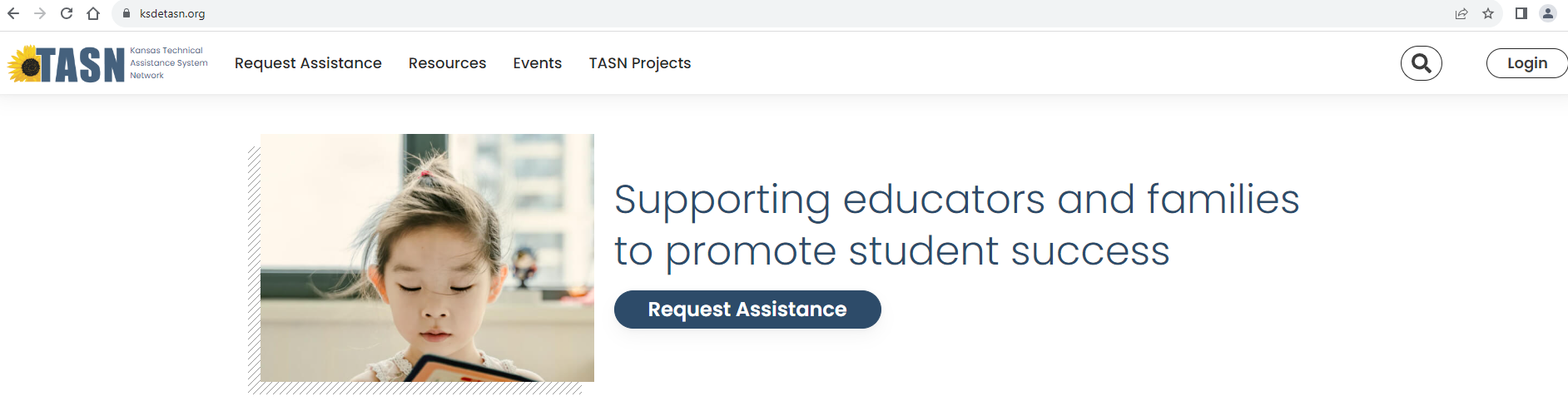 Evidence based resources.
Data explanation. 
Root cause analysis guidance. 
Technical assistance resources.
Technical Assistance Team (TAT) members.
[Speaker Notes: Fact Sheet]
Resources from the Federal Department of Education
Equity in IDEA - Webinar Series
Early Childhood Technical Assistance Center (ECTA)
Positive Behavioral Interventions and Supports (PBIS) Center
https://osepideasthatwork.org/federal-resources-stakeholders/disproportionality-and-equity
[Speaker Notes: Fact Sheet]
Examples of Root Cause Analysis Processes & Tools
Addressing Success Gaps Toolkit (IDEA Data Center)
Utilizing Integrated Resources to Implement the School and District Improvement Cycle and Supports: Guidance for Schools, Districts, and State Education Agencies (Council of Chief State School Officers)
Tools & Publications (The Center on School Turnaround)
Root Cause Analysis Using 5 Whys (National Implementation Research Network)
5-Step Root Cause Analysis (MindTools)
Compilation of Resources (Model Schools Conference)
Frequently Asked Questions & Answers
Significant Disprportionality FAQ (PDF)
Significant Disproportionality
IDEA determinations of significant disproportionality help schools identify symptoms that manifest in special education, but the root cause is almost always found in the district’s core curriculum and culture.
[Speaker Notes: Significant Disproportionality is about providing the right services to the right students the right way.]
Takeaway
School boards should review Significant Disproportionality data and address any current final risk ratios exceeding the threshold (red cells) to assist students towards successful and meaningful lives.
Please contact us with any questions.
Trish Backman, (Discipline) 785-296-6937 tbackman@ksde.org
Christy Weiler (Funding) 785-296-1712 
cweiler@ksde.org
Steve Backman, (Identification) 785-296-2267 sbackman@ksde.org
Kelly Steele (Placement) 785-296-2050 ksteele@ksde.org